Once you are 
moved in.... *What are livable housing conditions?
*Notifying landlords of repairs 
*Remedies for livability issues







The content given is for informational 
purposes and is not legal advice. 
You should always contact a lawyer for legal questions. 
Greater Bakersfield Legal Assistance can be reached 
at 661.325.5943
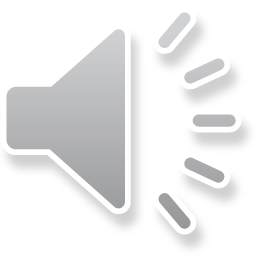 [Speaker Notes: Hi my name is Amanda and today we will discuss information that would be useful, once you are moved in. 
We will be discussing 
What are livable housing conditions? 
Notifying landlords of repairs 
Remedies for Livability issues  

The content given is for informational 
purposes and is not legal advice. 
You should always contact a lawyer for legal questions. 
Greater Bakersfield Legal Assistance can be reached 
at 661.325.5973]
What are livable housing conditions?
In the state of California it is mandatory that landlords keep rental properties habitable. Landlords are required to maintain rental properties by taking care of all repairs. Landlords cannot bill tenants for any repairs to keep the property habitable, unless the tenant is responsible for damages.
Examples of habitable/ livable properties: 
Weather Protection - Housing must have sealed roof, walls, and unbroken windows and doors.
Plumbing and Gas – Housing must have hot/cold running water through pipes and sewage disposal system. Must have working toilets, bathtubs and shower. 
Heating – Housing must have heating facilities in working conditions
Electricity – Housing must have wiring and equipment in good working condition and no live wires.
Fire Exits – Housing must have working smoke and carbon monoxide  detectors, clean stairs, hallways and exits. Must have operable locks on doorways leading outside and on all windows.
Clean and Sanitary Premises – Housing must have no infestations of rats, mice, cockroaches, and or any other insects.
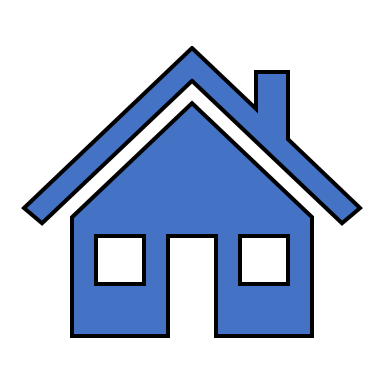 The content given is for informational purposes and is not legal advice. You should always contact a lawyer for legal questions. 
Greater Bakersfield Legal Assistance can be reached at 661.325.5943
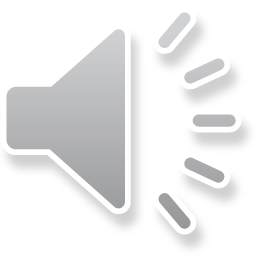 [Speaker Notes: What are livable housing conditions: 
In the state of California it is mandatory that landlords keep rental properties habitable or livable. Landlords are required to maintain rental properties by taking care of all repairs. Landlords cannot bill tenants for any repairs to keep the property livable, unless the tenant is responsible for damages. 
An example of this would be if a child in the home was playing and threw a baseball through the window. Although generally the landlord will repair the window to make the home livable, the tenant would be responsible for the cost to replace the window. If you find yourself in this type of situation, contact your landlord to discuss options for repair and payment for repair.
Also, if the repair is minor like changing the light bulb in the hallway, the tenant may be responsible for the cost since that repair does not affect the livability of the home 
Although your FSP SSW conducted a housing inspection before you move in, once you have moved into your new home, you will need to make sure the living conditions remain livable. Examples of livable housing conditions are: 
Having Weather protection - Housing must have sealed roof, walls, and unbroken windows and doors. 
Having Plumbing and Gas- Housing must have hot/cold running water through pipes and sewage disposal system .Housing must have working toilets, bathtubs and showers. 
Having functioning Heating- Housing must have heating facilities in working conditions 
  
Having Electricity,- Housing must have wiring and equipment in good working condition and no live wires 
Having functioning Fire Exits- Housing must have working smoke carbon monoxide detectors, clean stairs, hallways and exits. Housing must have operable locks on doorways leading outside and on all windows 
Having Clean and Sanitary premises- Housing must no infestations of rats, mice, cockroaches, and or any other insects.  
  
Your new home may come with appliances: Your lease may specifically state that the landlord will provide you with certain appliances. In this case, the landlord is likely responsible for repairs or replacement. However, it may also state in your lease agreement that appliances are the tenant’s responsibility. In this situation, you will have to pay for repairing or replacing your broken appliance. In California, appliances are considered amenity and not necessities therefore, the home is still considered livable.  
If you need minor repairs done or any of these areas become unlivable you will need to contact your landlord for repairs…]
If housing becomes unlivable...
Notifying Landlord of Repairs
Write a letter to the landlord describing what needs to be fixed. Be detailed in describing the problem or item that needs to be fixed. Keep a copy of this letter for your records. 
Take pictures or video for verification. Make sure the picture or video is dated.
Find a credible witness that can verify the problem and can write a letter describing the problem or video tape the problem on their behalf.
YOU MUST GIVE THE LANDLORD 30 DAYS TO MAKE THE PROPER REPAIRS UNLESS THE ISSUE IS A SERIOUS  THREAT TO YOUR HEALTH AND SAFETY
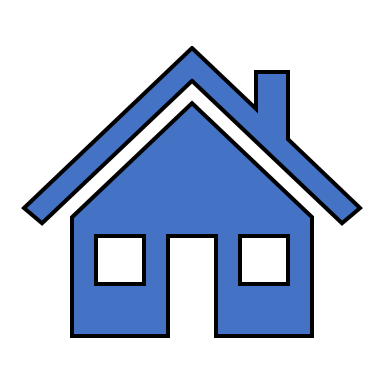 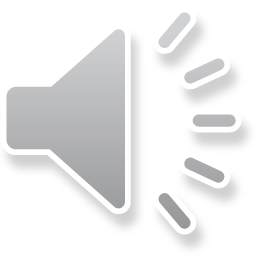 The content given is for informational purposes and is not legal advice. You should always contact a lawyer for legal questions. 
Greater Bakersfield Legal Assistance can be reached at 661.325.5943
[Speaker Notes: Notifying Landlord of repairs: 
Writing a letter to the landlord describing what needs to be fixed. Be detailed in describing the problem or item that needs to be fixed. Keep a copy of this letter for your records. 
Take a picture or video for verification. Make sure the picture or video is dated. 
Find a credible witness that can verify the problem and can write a letter describing the problem, or video tape the problem on their behalf 
You must give the landlord 30 days to make the proper repairs unless the issue is a serious threat to your health and safety 
  
If you follow these steps and your landlord does not repair the problem or item timely, then there are additional steps you can take to remedy livability issues]
Remedies for Livability issues All of these remedies involve legal risk so ALWAYS contact a lawyer.
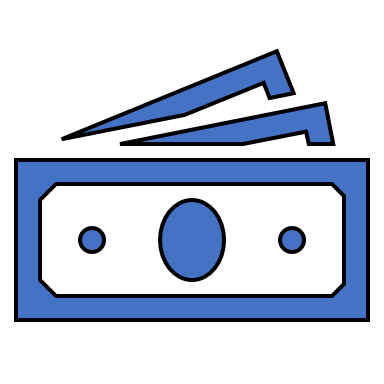 You must pay the landlord the reasonable value of the rental in its unfit state or deduct rent based on the value of the part of the unit affected by the defect.
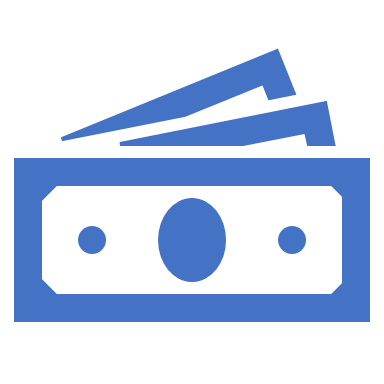 You can contact Greater Bakersfield Legal Assistance 661-325-5943 or 
the Landlord Tenant Assistance Center 661-321-3997 to speak to a representative.

•Withholding rental  payment: withholding part or all your rent until landlord brings the unit back to livable conditions

•Repair and Deduct: have the issue repaired at your own expense and then deduct the cost from your next rental payment

•Abandonment: move out without penalty
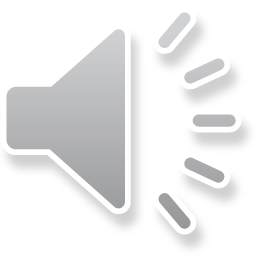 You can file a report with the Kern County Code Compliance 661-862-8603 or 
Bakersfield City Code Enforcement 661-363-3712
The content given is for informational purposes and is not legal advice. You should always contact a lawyer for legal questions. 
Greater Bakersfield Legal Assistance can be reached at 661.325.5943
[Speaker Notes: Remedies for livability issues 
All of these remedies involve legal risk so always contact a layer before you decide to use one of these remedies. 
You can contact GBLA or the Landlord tenant assistance center to speak to a representative. 
Withholding rental payment: withholding part or all your rent until landlord brings the unit back to livable conditions  
  
Repair and Deduct: have the issue repaired at your own expense and then deduct the cost from your next rental payment  
  
Abandonment: move out without penalty 

Again, all these remedies have specific procedures that must be followed in order to avoid an eviction.  Always speak to a lawyer before you decide to use one of these remedies. 
You can also file a report with the Kern County Code Compliance and the Bakersfield City Code Enforcement]
Visit these website for more information on your housing needs
Great Bakersfield Legal Assistance: 
www.gbla.org 

Landlord Tenant Assistance Center:
https://www.kern.courts.ca.gov/self_help/evictions_landlords_tenants 

DUE TO COVID-19, THE LANDLORD TENANT ASSISTANCE CENTER IS CLOSED, BUT YOU CAN STILL RECEIVE ASSISTANCE BY CALLING OR EMAILING

Kern County Law Library:
https://kclawlib.org/unlawful-detainer/ 

The content given is for informational purposes and is not legal advice. You should always contact a lawyer for legal questions. 
Greater Bakersfield Legal Assistance can be reached at 661.325.5943
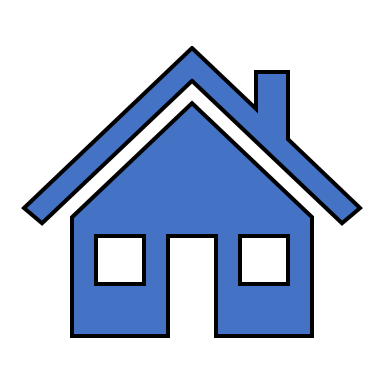 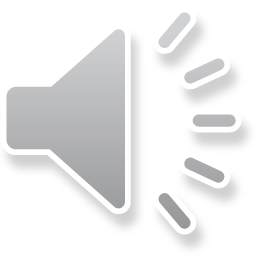 [Speaker Notes: To review:
We discussed information you should know Once you have moved in. 

We discussed What are livable living condition
Notifying landlord of repairs
Remedies for liability issues

The content given is for informational purposes and is not legal advice. You should always contact a lawyer for legal questions. Greater Bakersfield Legal Assistance can be reached at 661.325.5973]